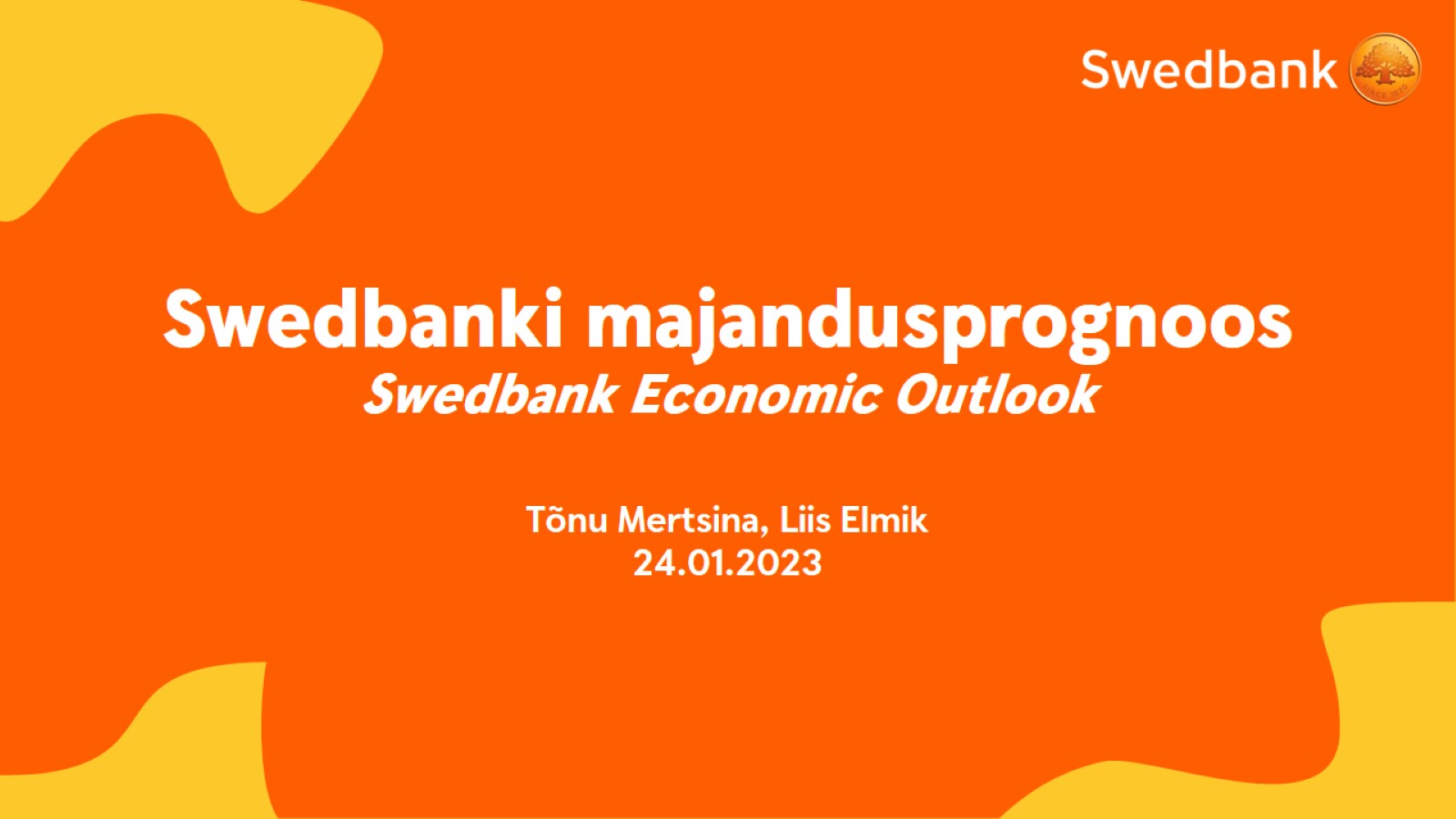 Swedbanki majandusprognoosSwedbank Economic Outlook
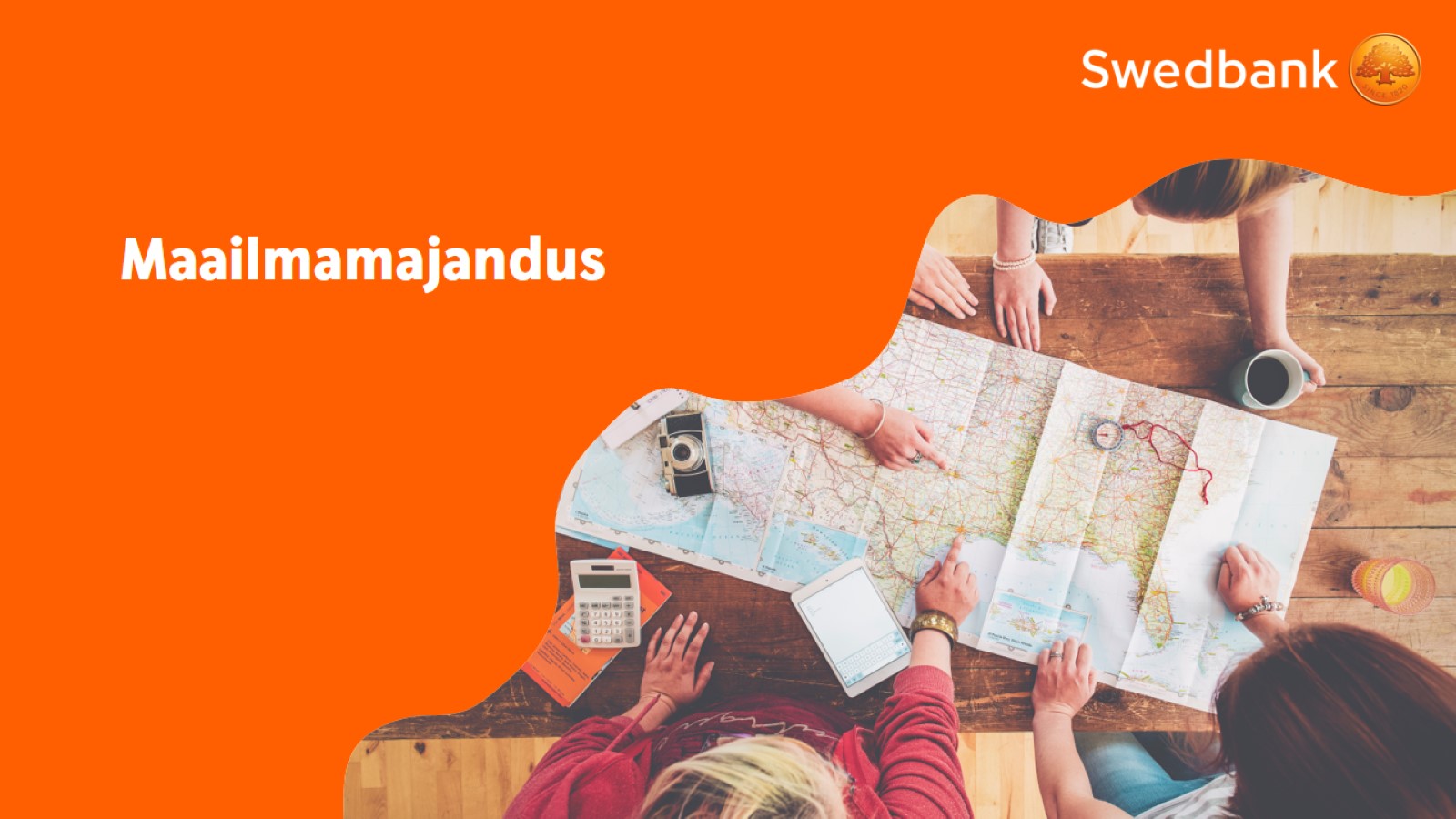 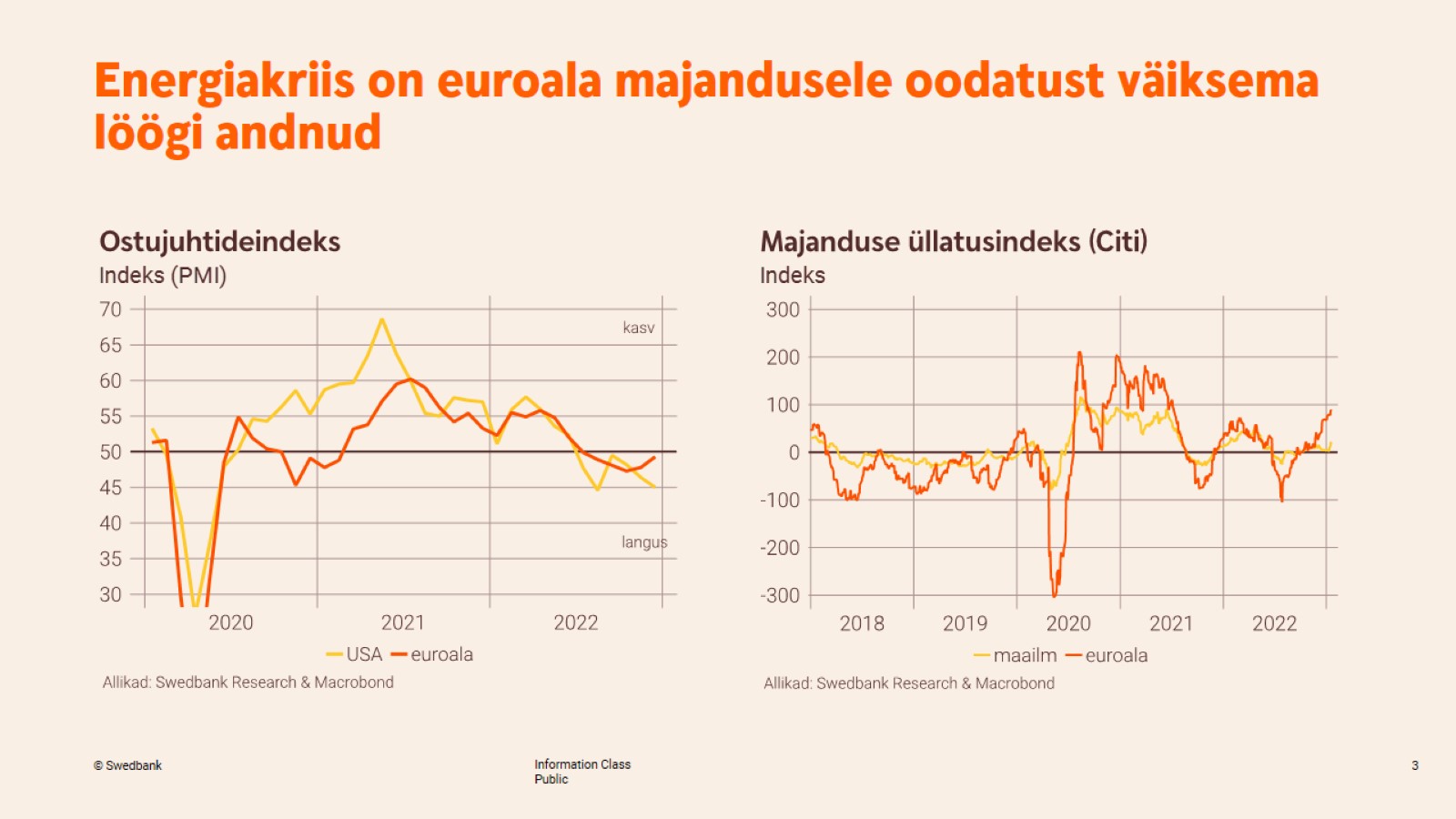 Energiakriis on euroala majandusele oodatust väiksema löögi andnud
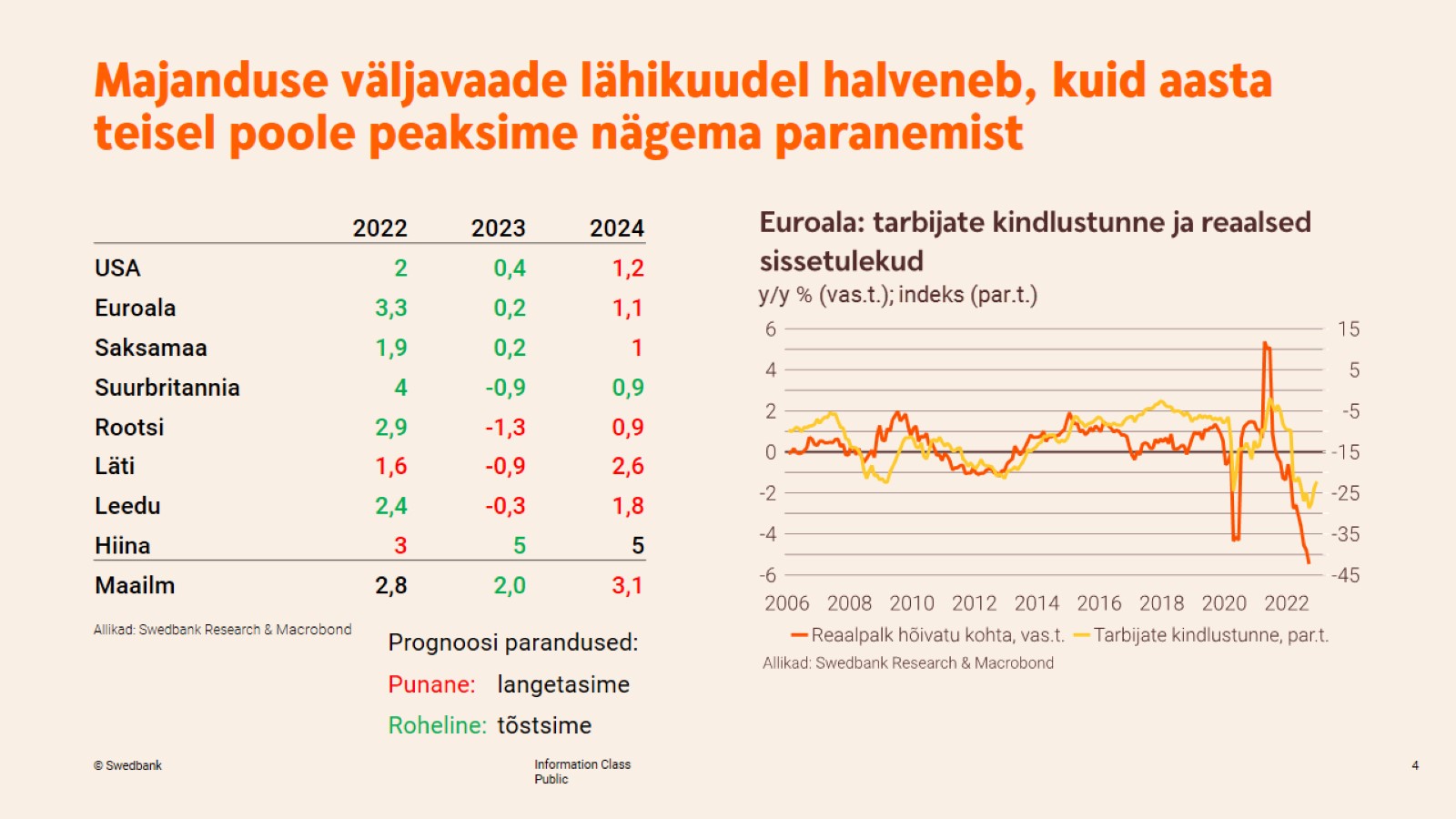 Majanduse väljavaade lähikuudel halveneb, kuid aasta teisel poole peaksime nägema paranemist
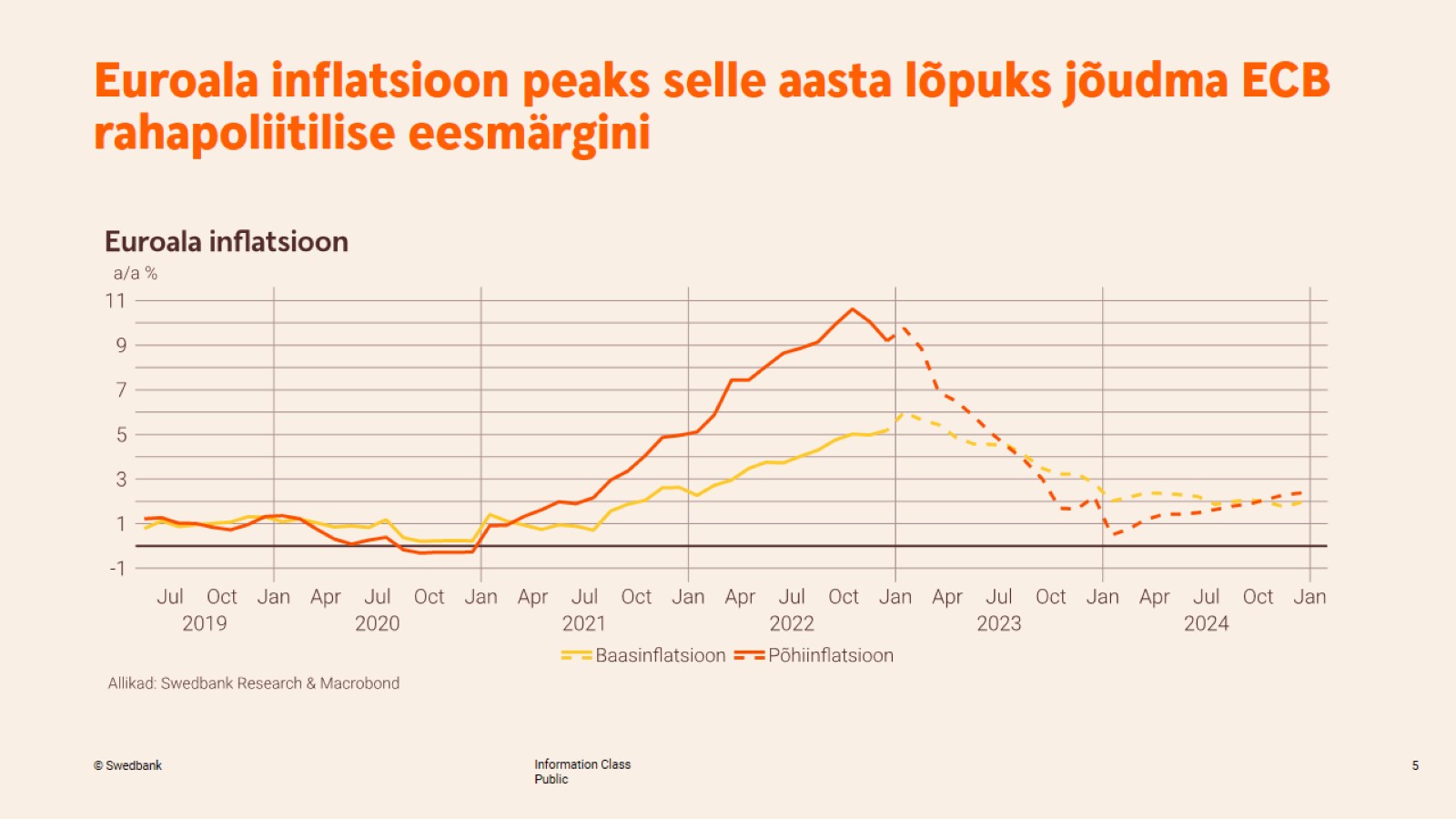 Euroala inflatsioon peaks selle aasta lõpuks jõudma ECB rahapoliitilise eesmärgini
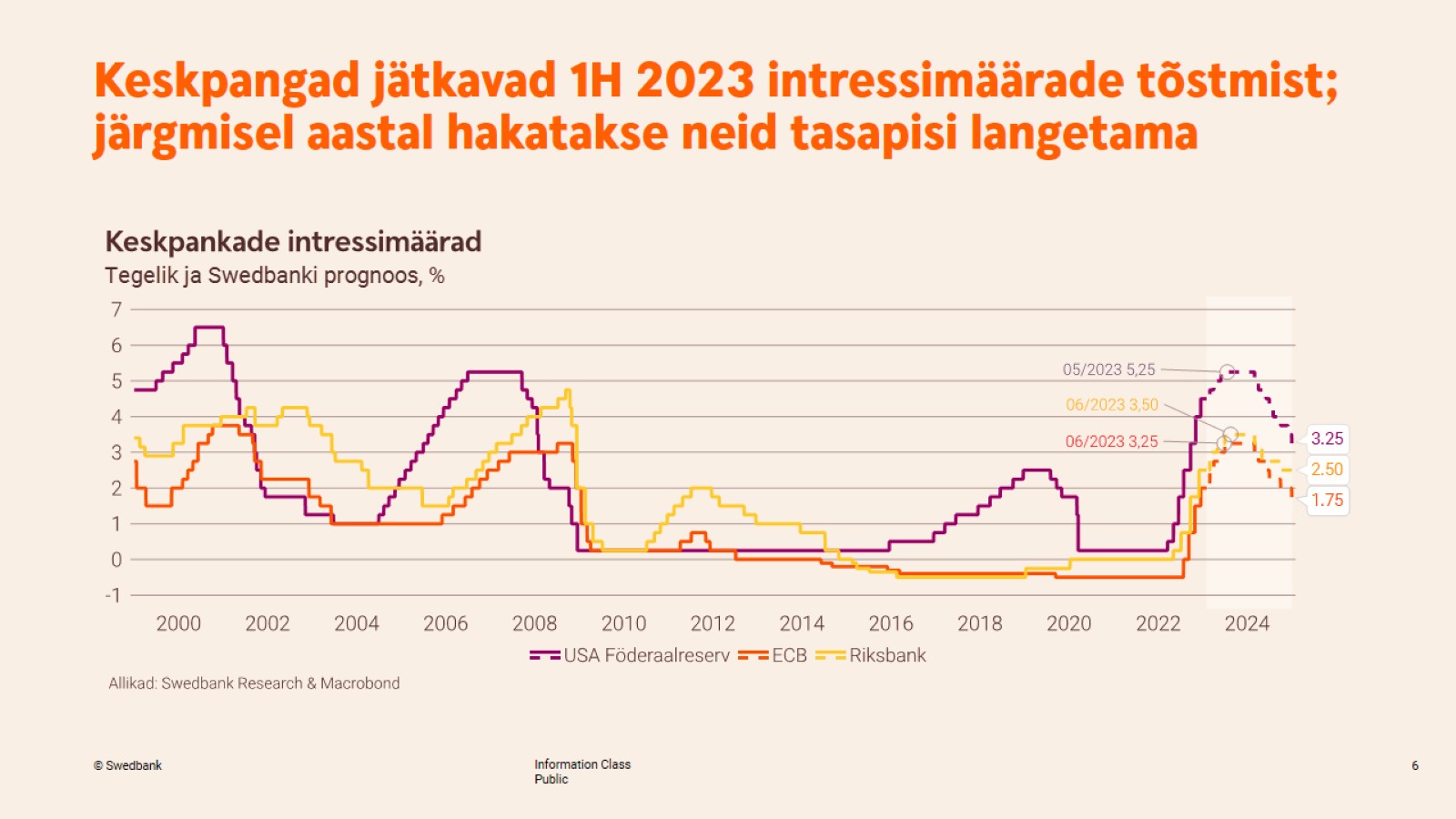 Keskpangad jätkavad 1H 2023 intressimäärade tõstmist; järgmisel aastal hakatakse neid tasapisi langetama
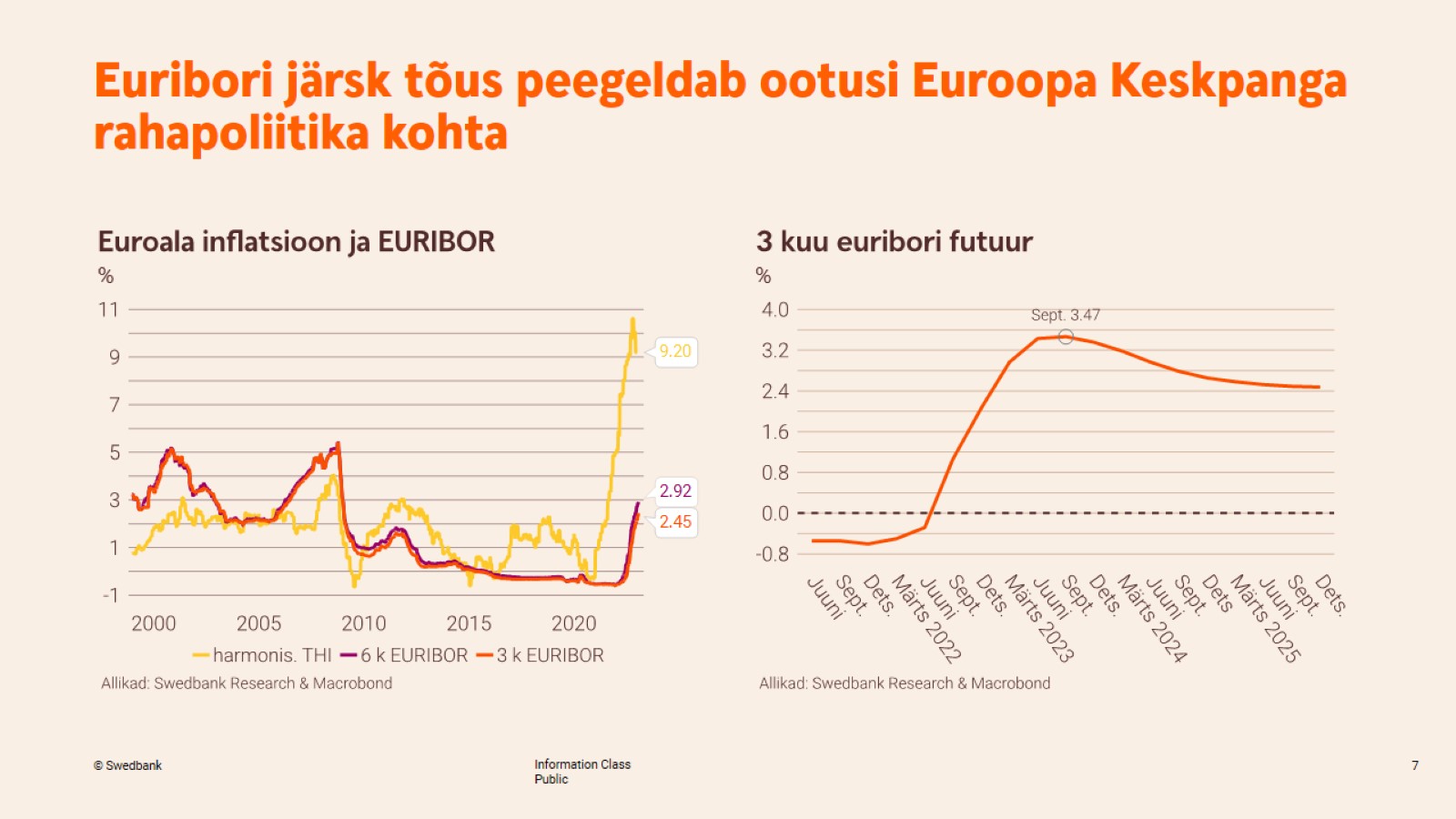 Euribori järsk tõus peegeldab ootusi Euroopa Keskpanga rahapoliitika kohta
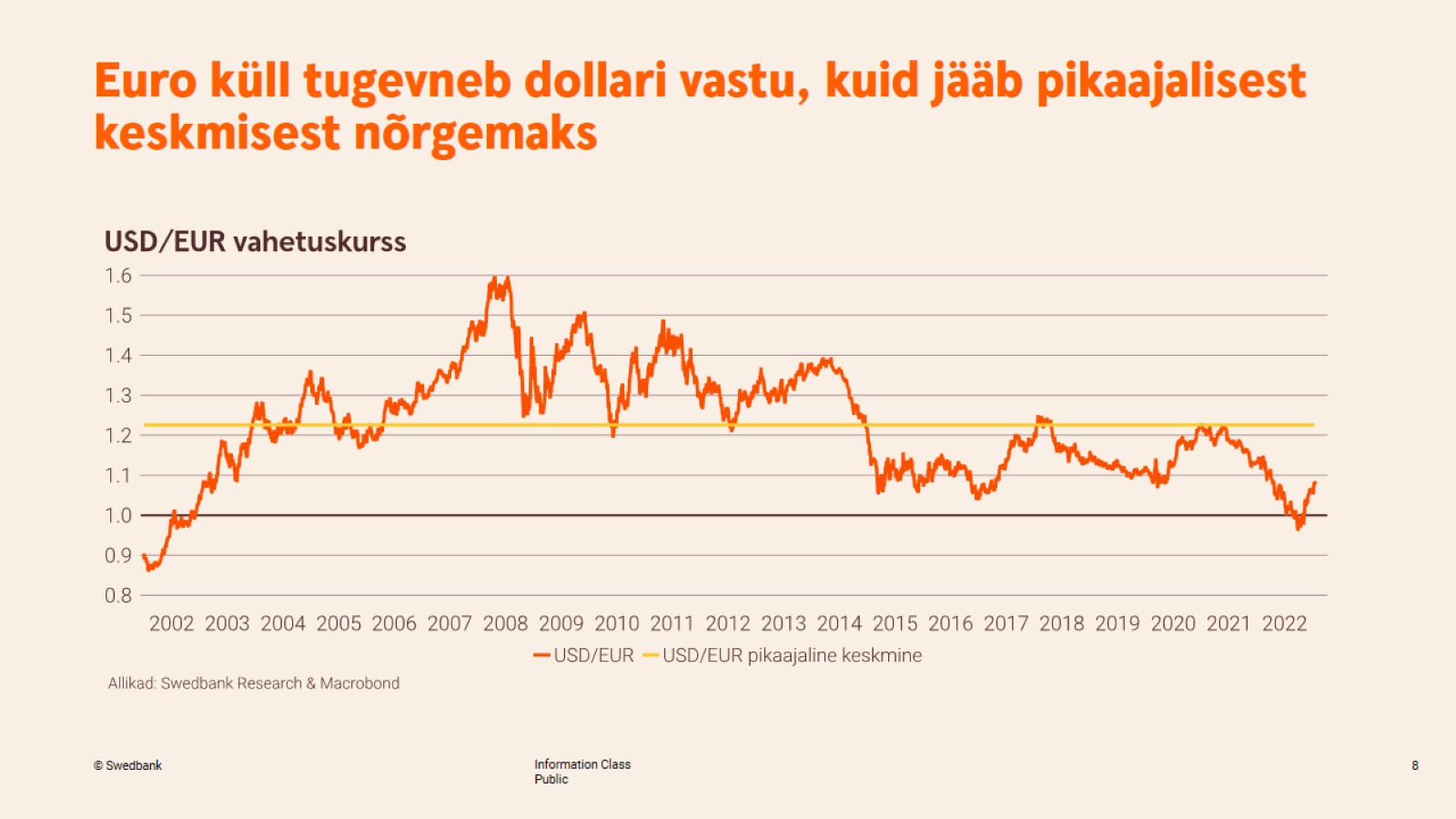 Euro küll tugevneb dollari vastu, kuid jääb pikaajalisest keskmisest nõrgemaks
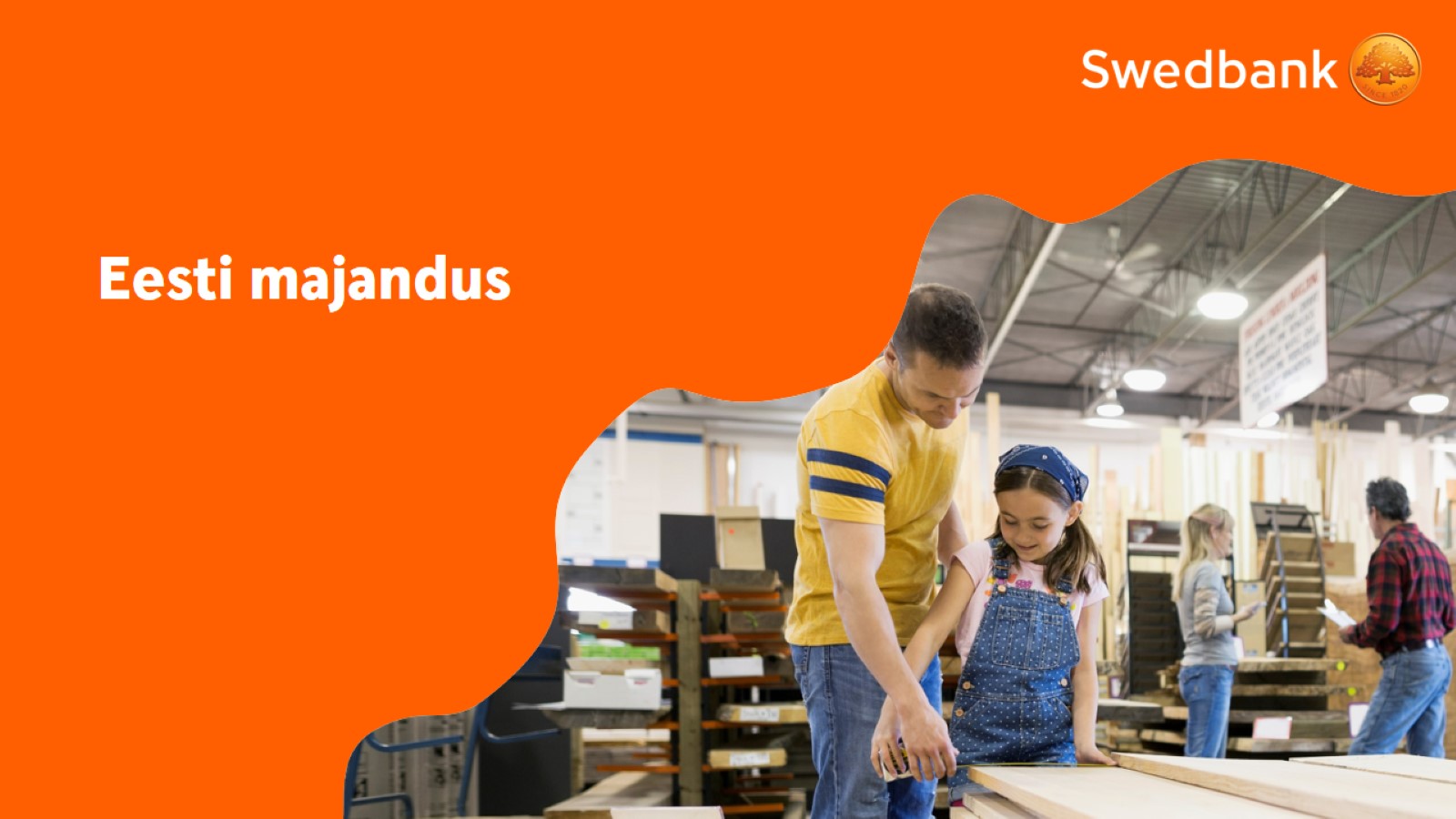 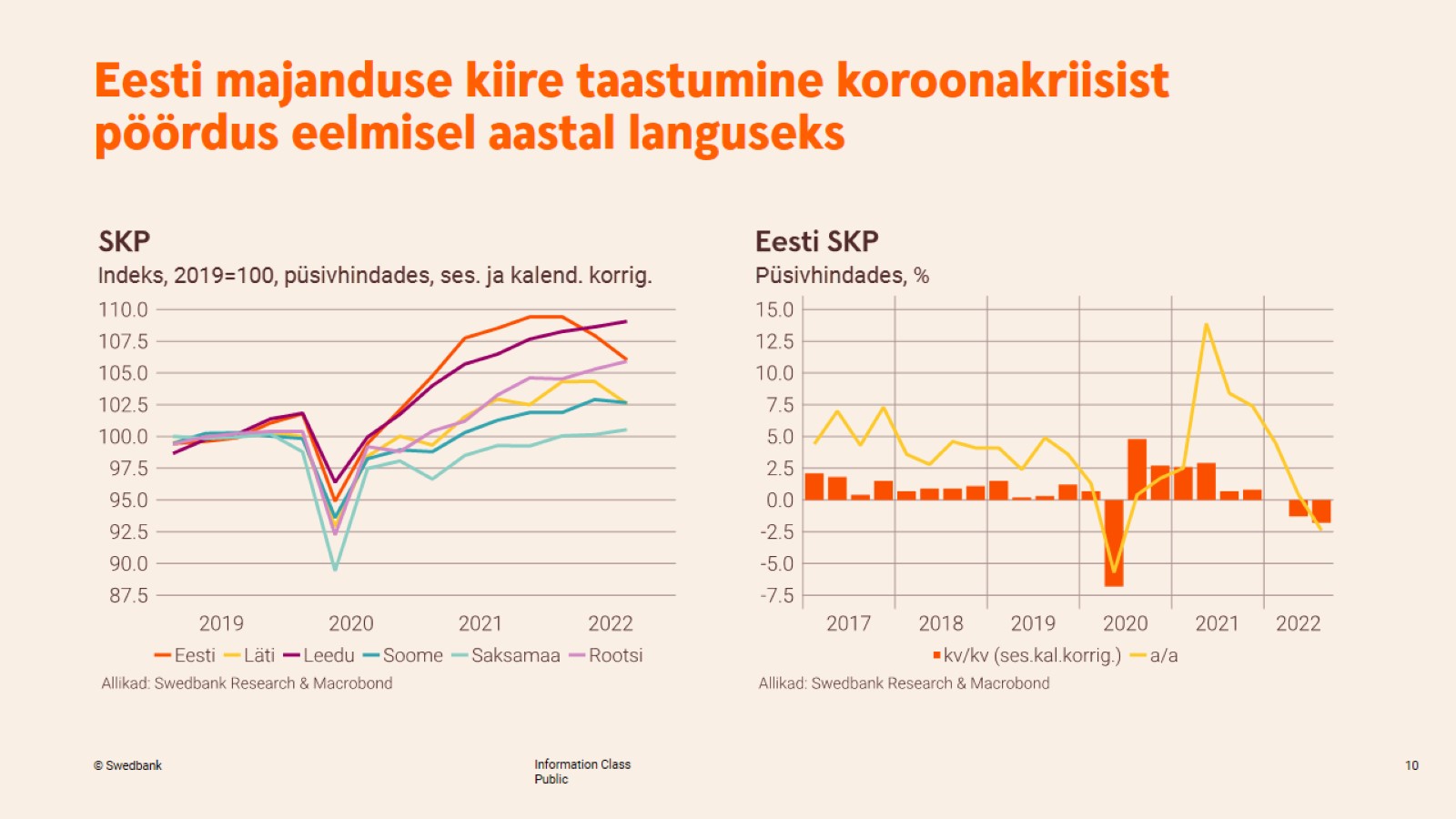 Eesti majanduse kiire taastumine koroonakriisist pöördus eelmisel aastal languseks
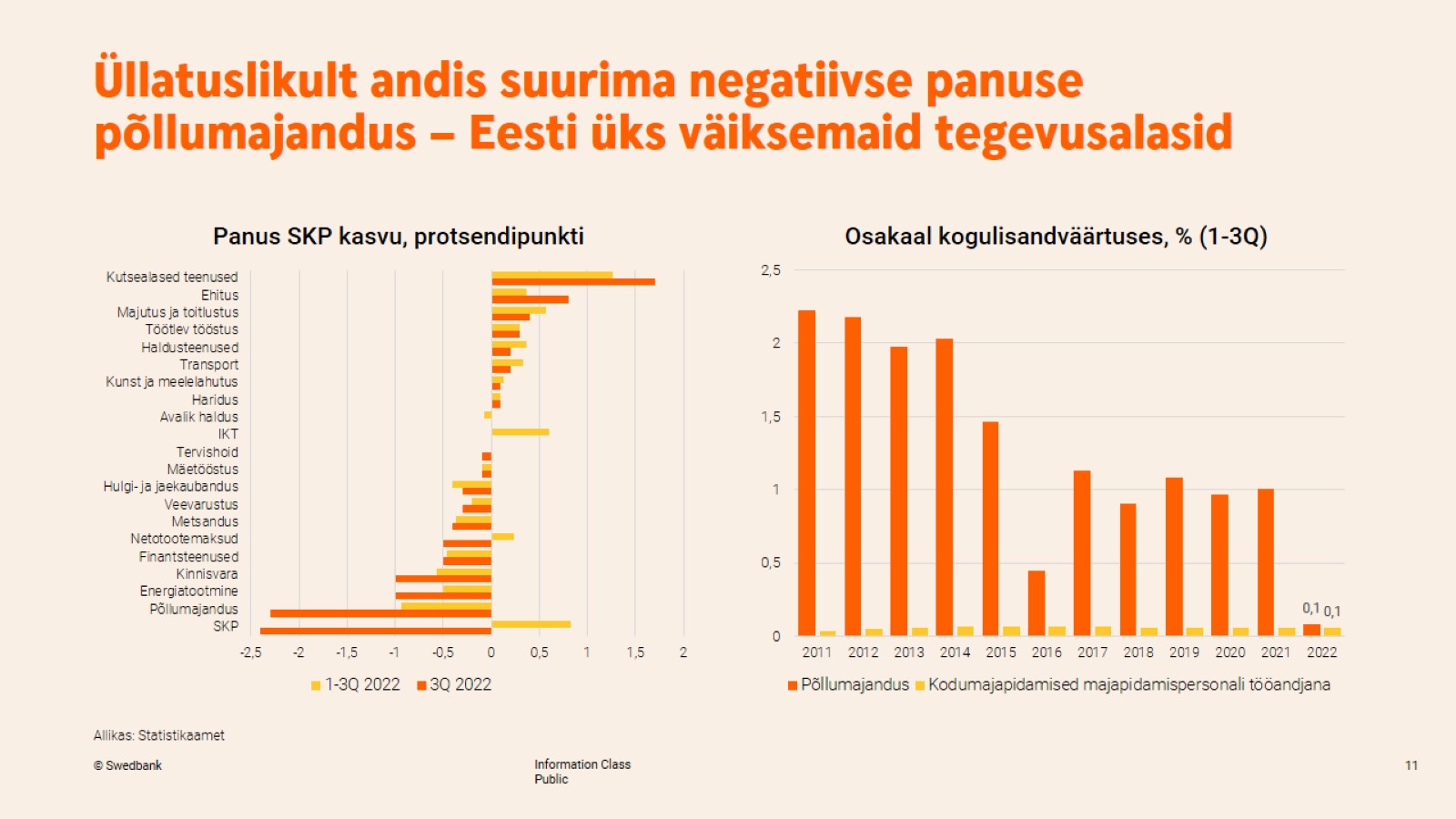 Üllatuslikult andis suurima negatiivse panuse põllumajandus – Eesti üks väiksemaid tegevusalasid
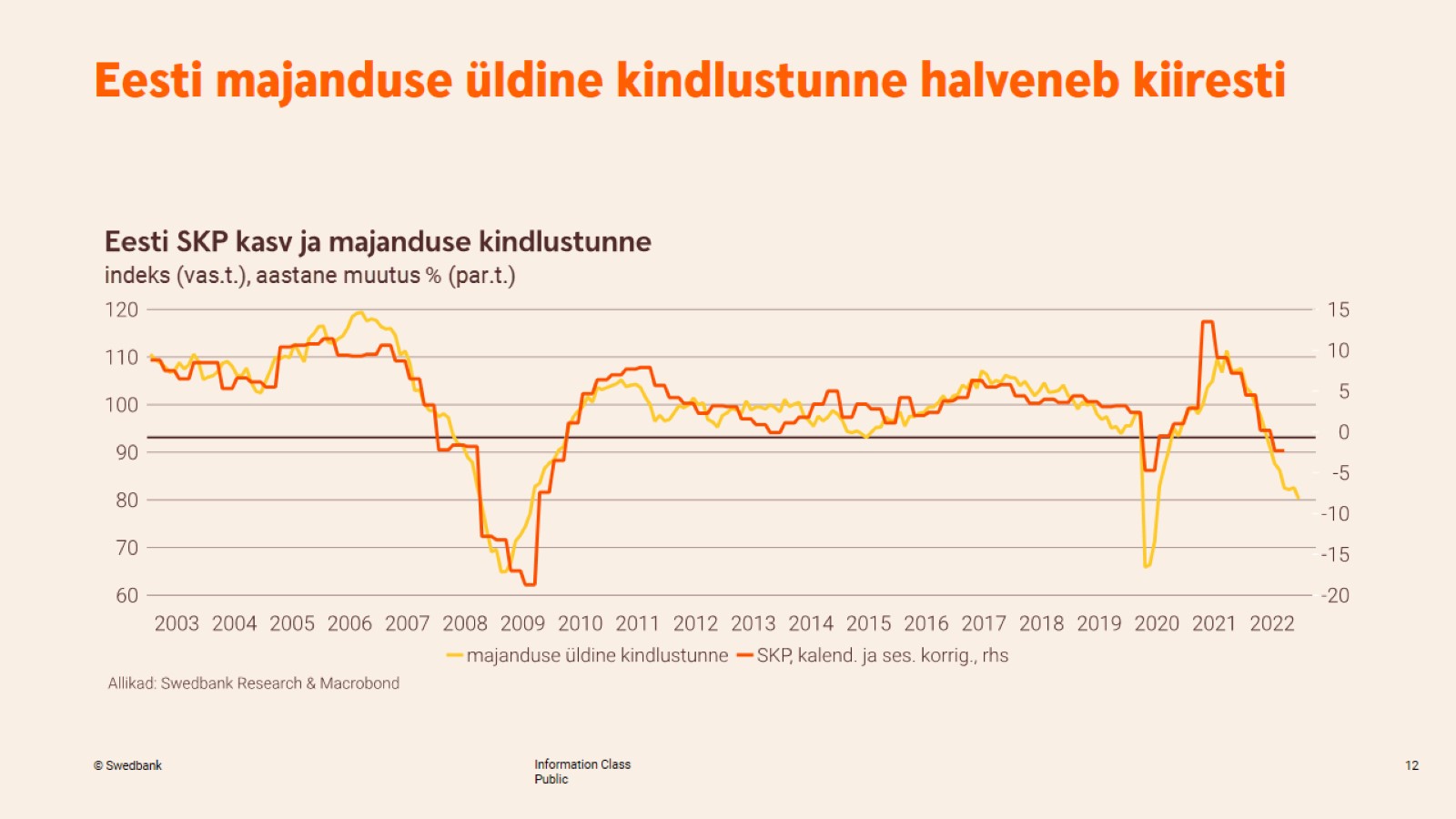 Eesti majanduse üldine kindlustunne halveneb kiiresti
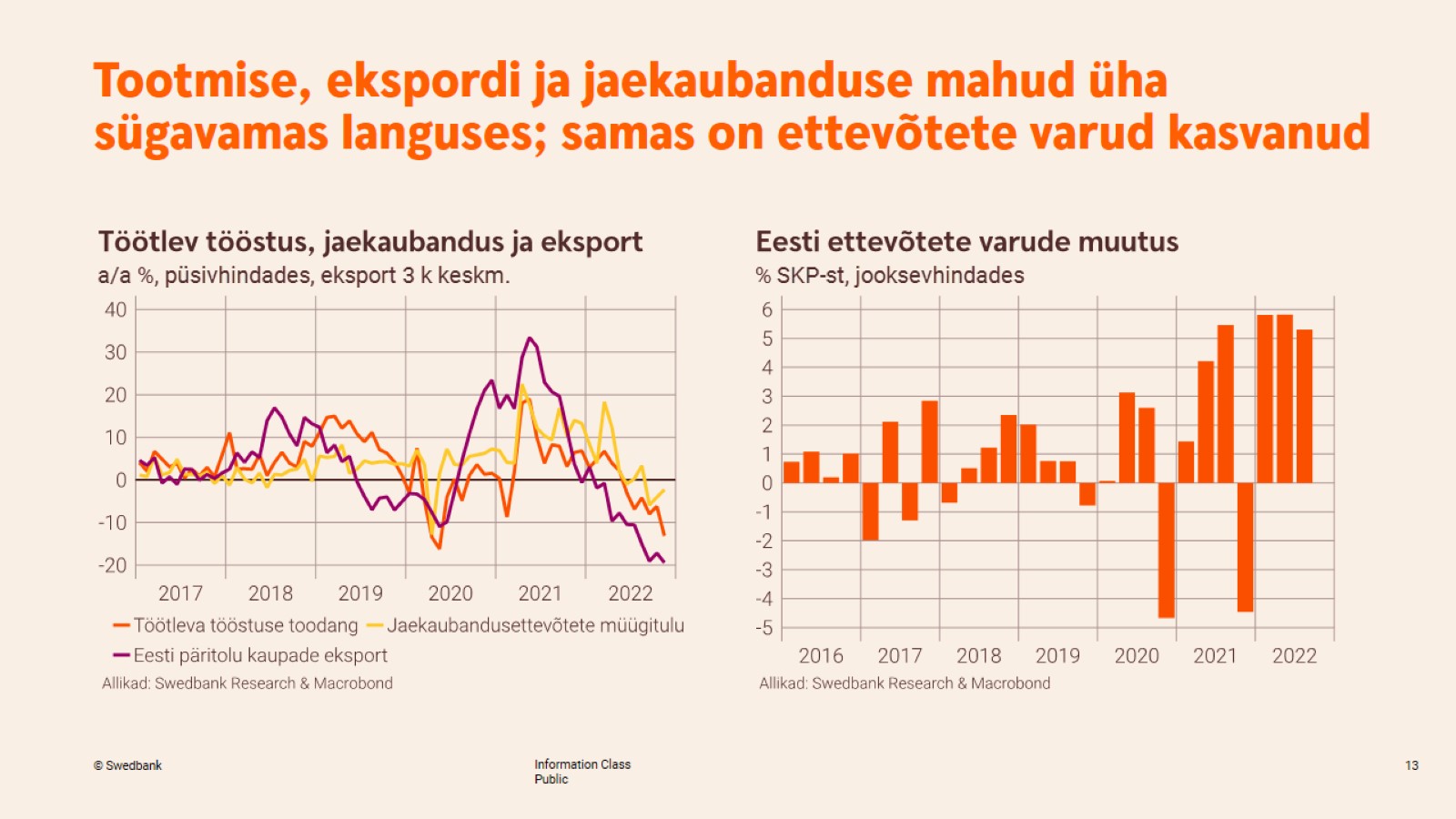 Tootmise, ekspordi ja jaekaubanduse mahud üha sügavamas languses; samas on ettevõtete varud kasvanud
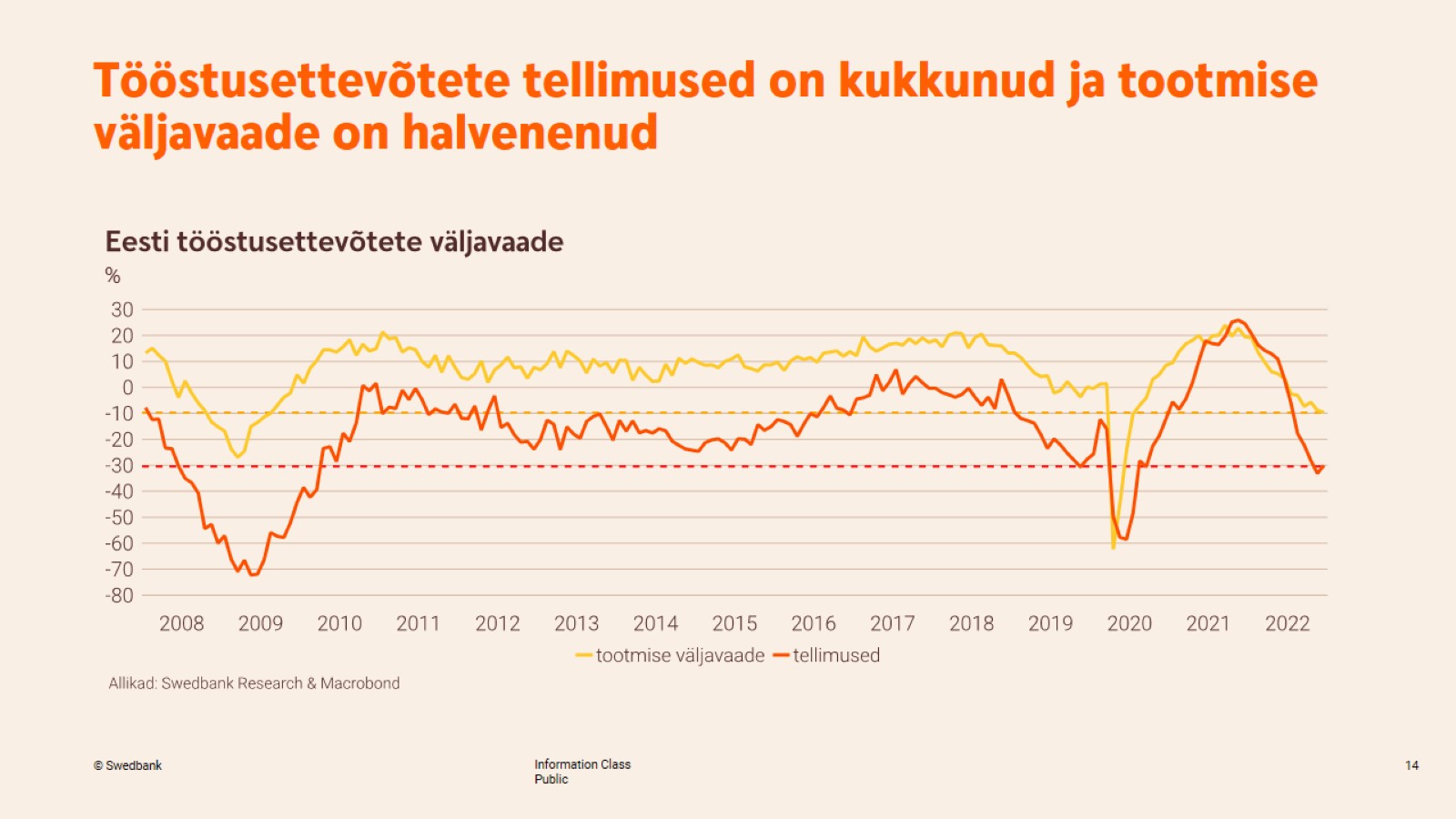 Tööstusettevõtete tellimused on kukkunud ja tootmise väljavaade on halvenenud
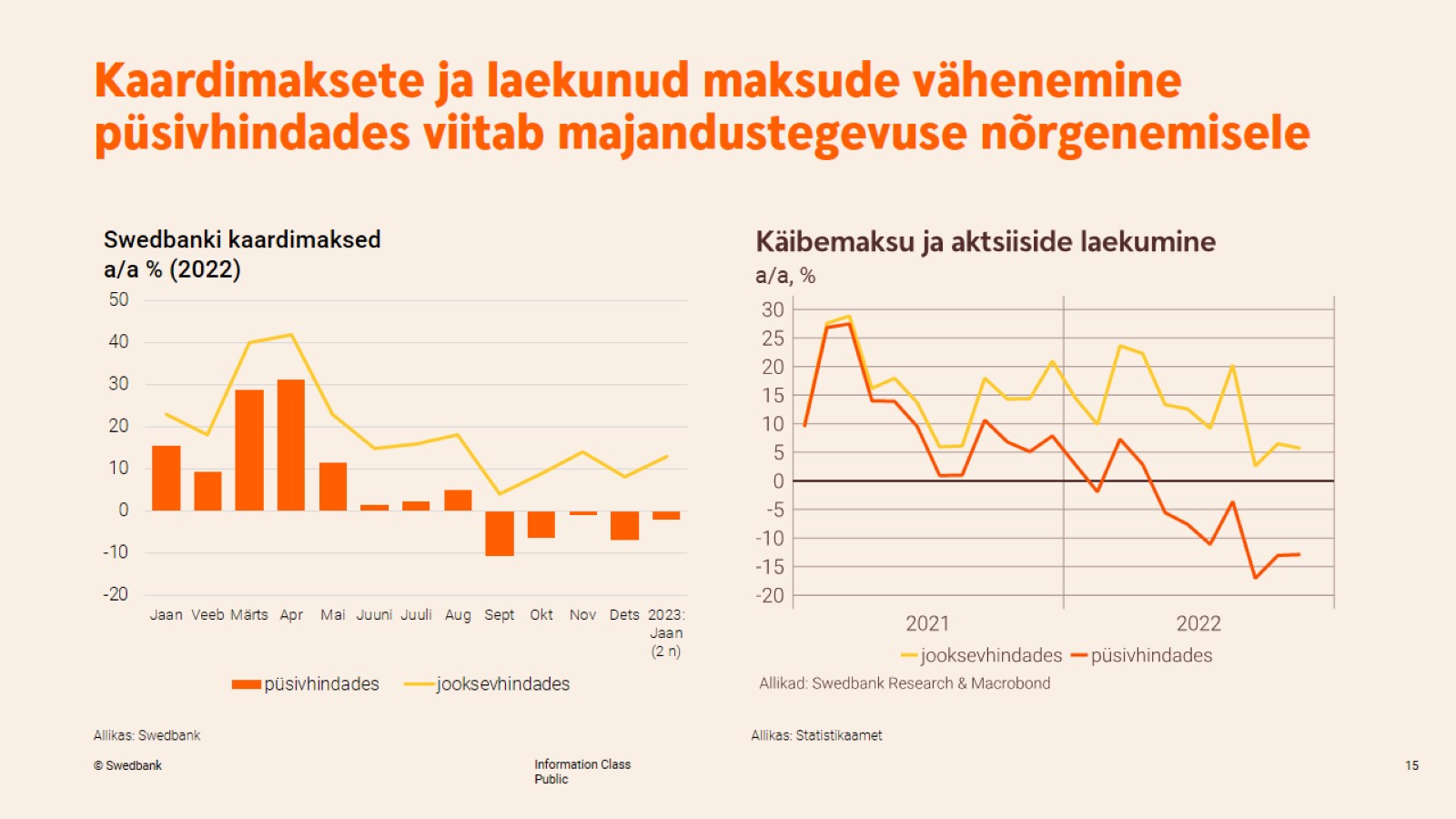 Kaardimaksete ja laekunud maksude vähenemine püsivhindades viitab majandustegevuse nõrgenemisele
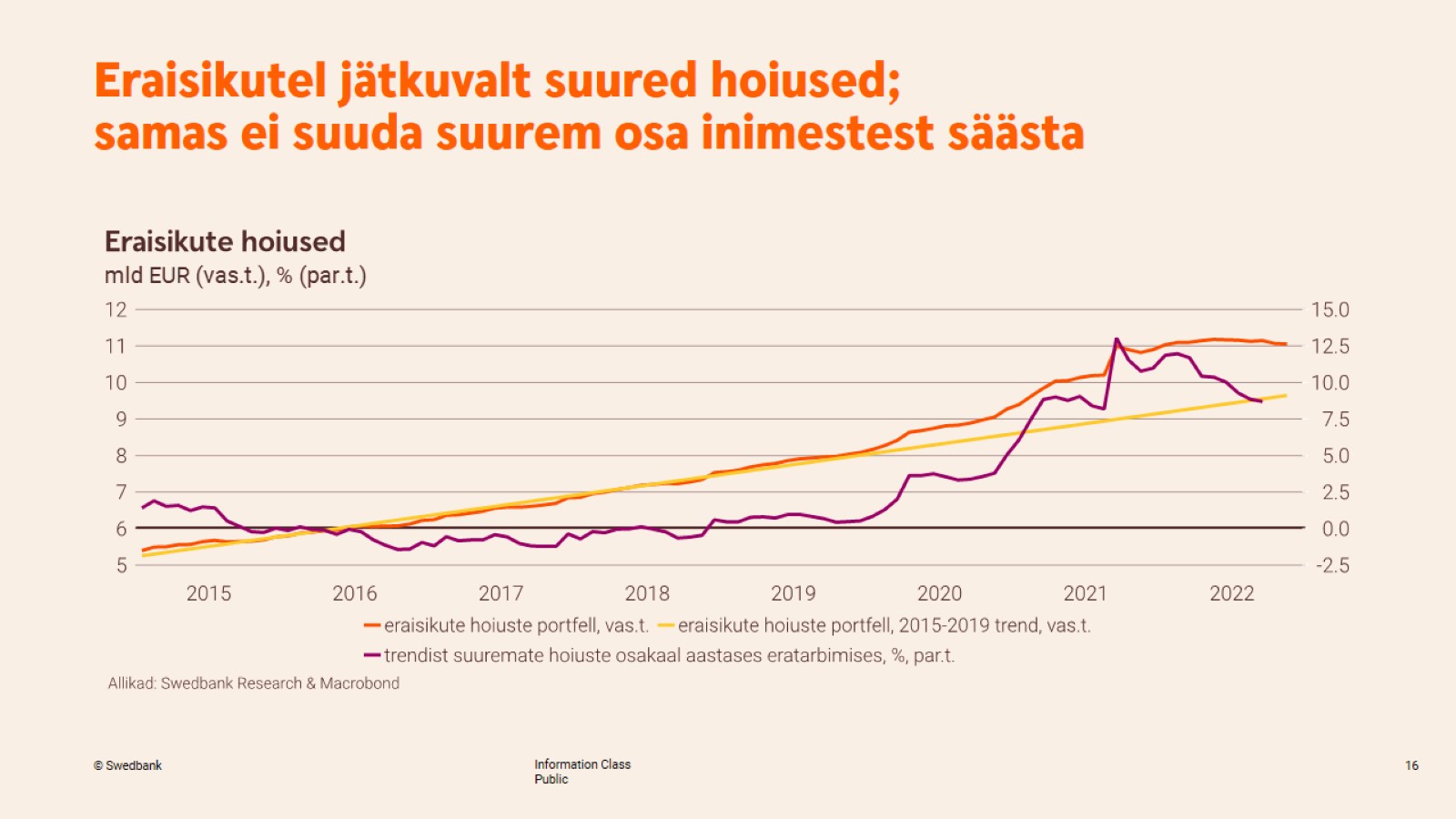 Eraisikutel jätkuvalt suured hoiused; samas ei suuda suurem osa inimestest säästa
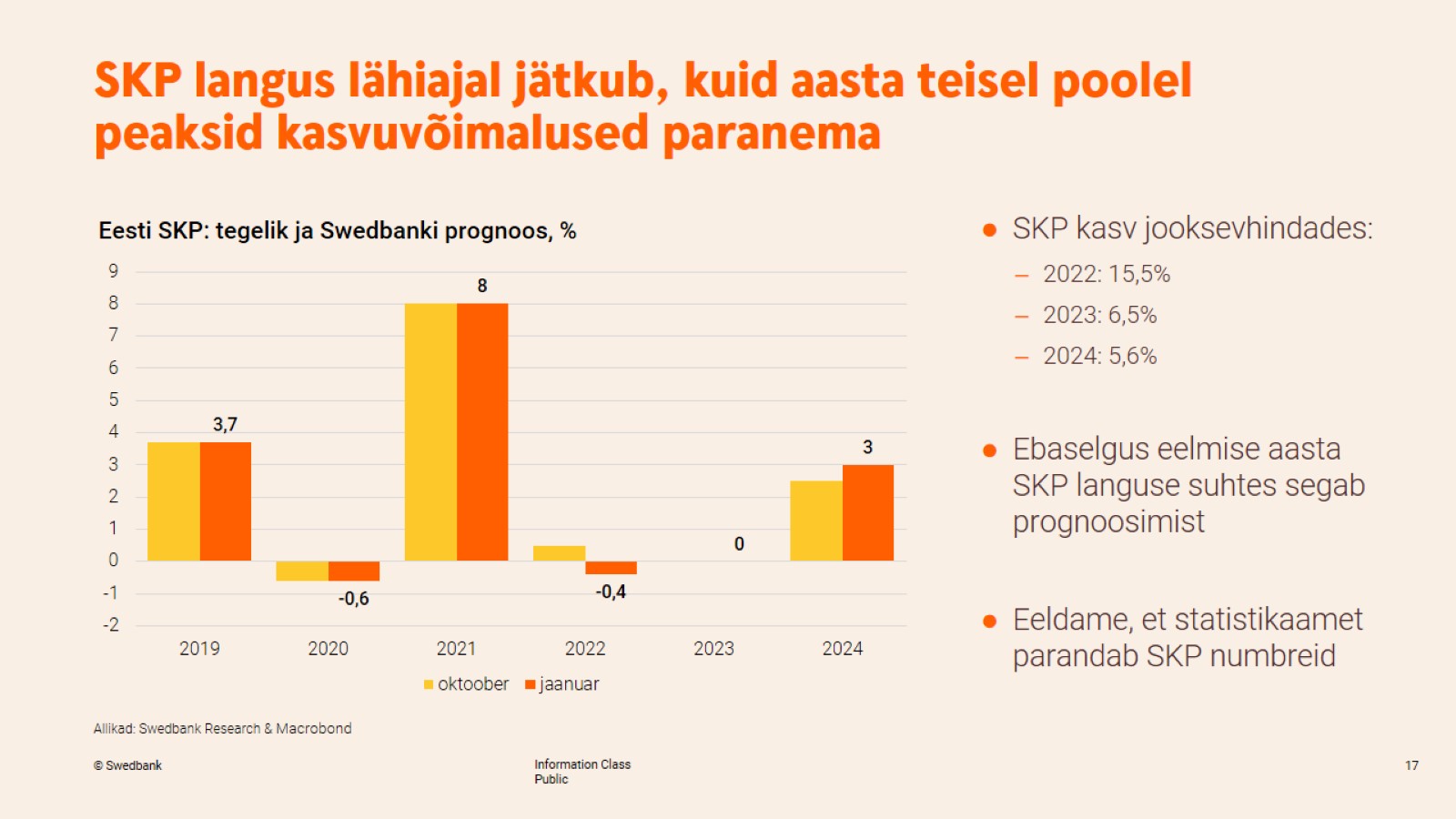 SKP langus lähiajal jätkub, kuid aasta teisel poolel peaksid kasvuvõimalused paranema
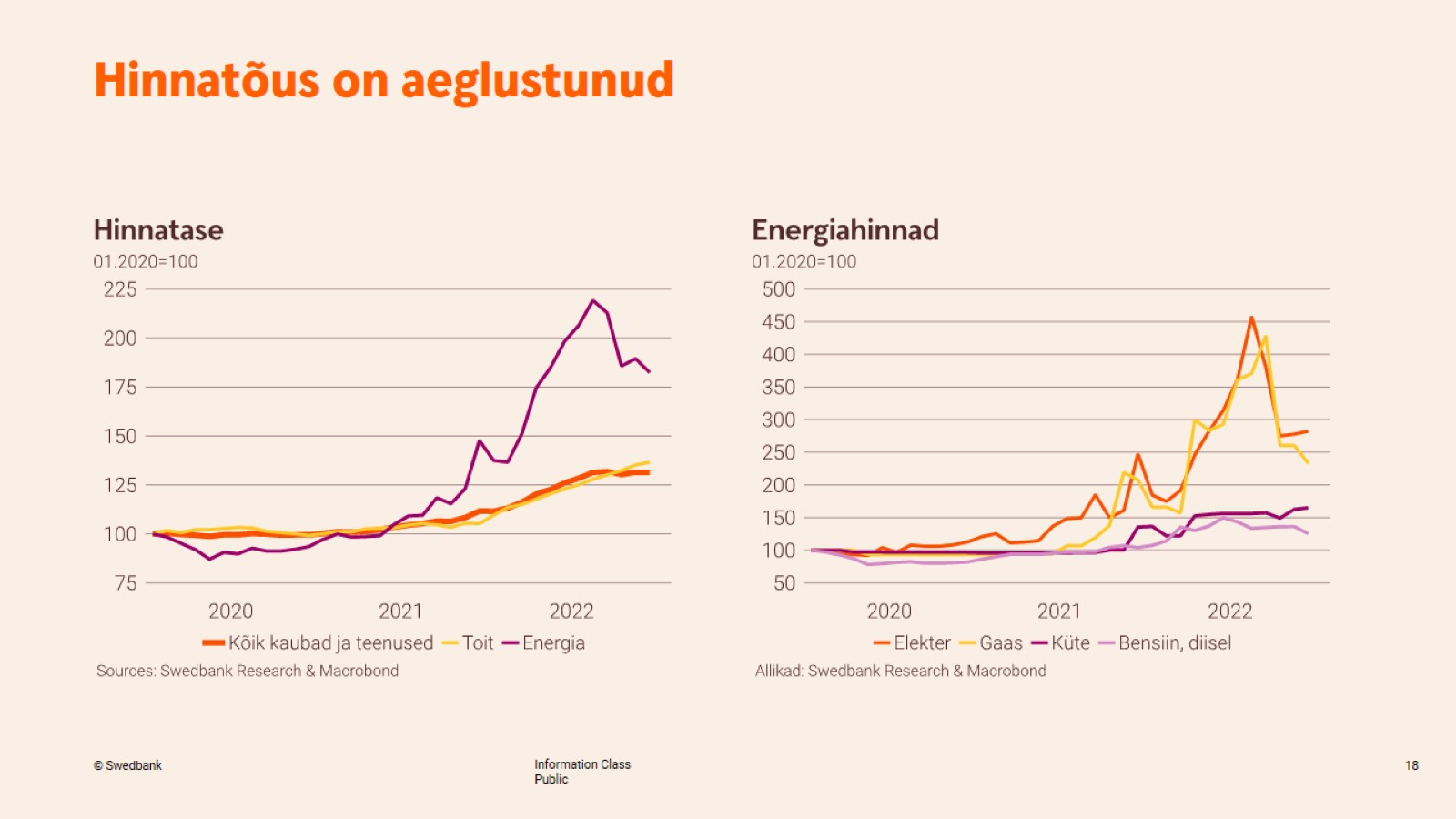 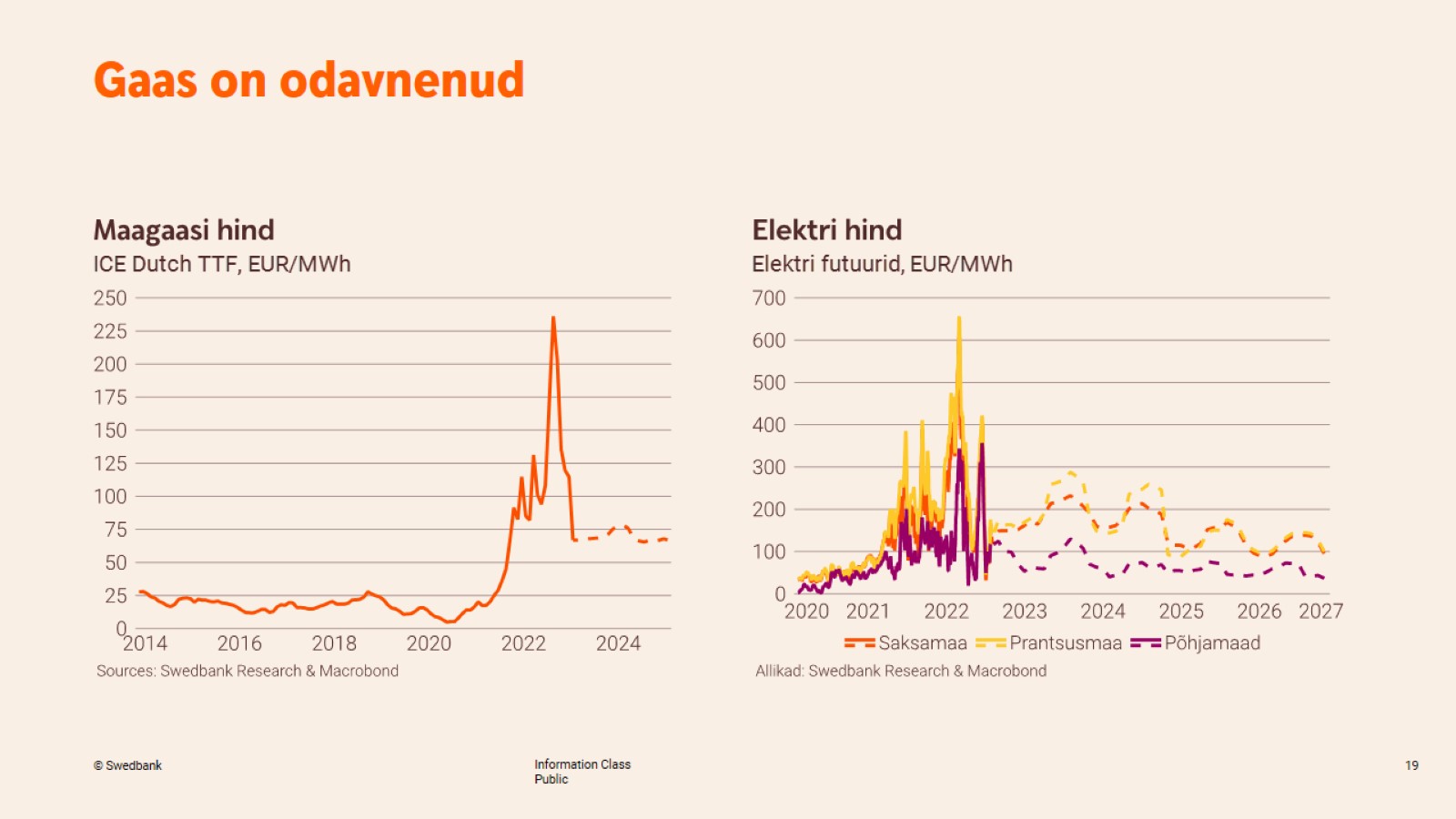 Gaas on odavnenud
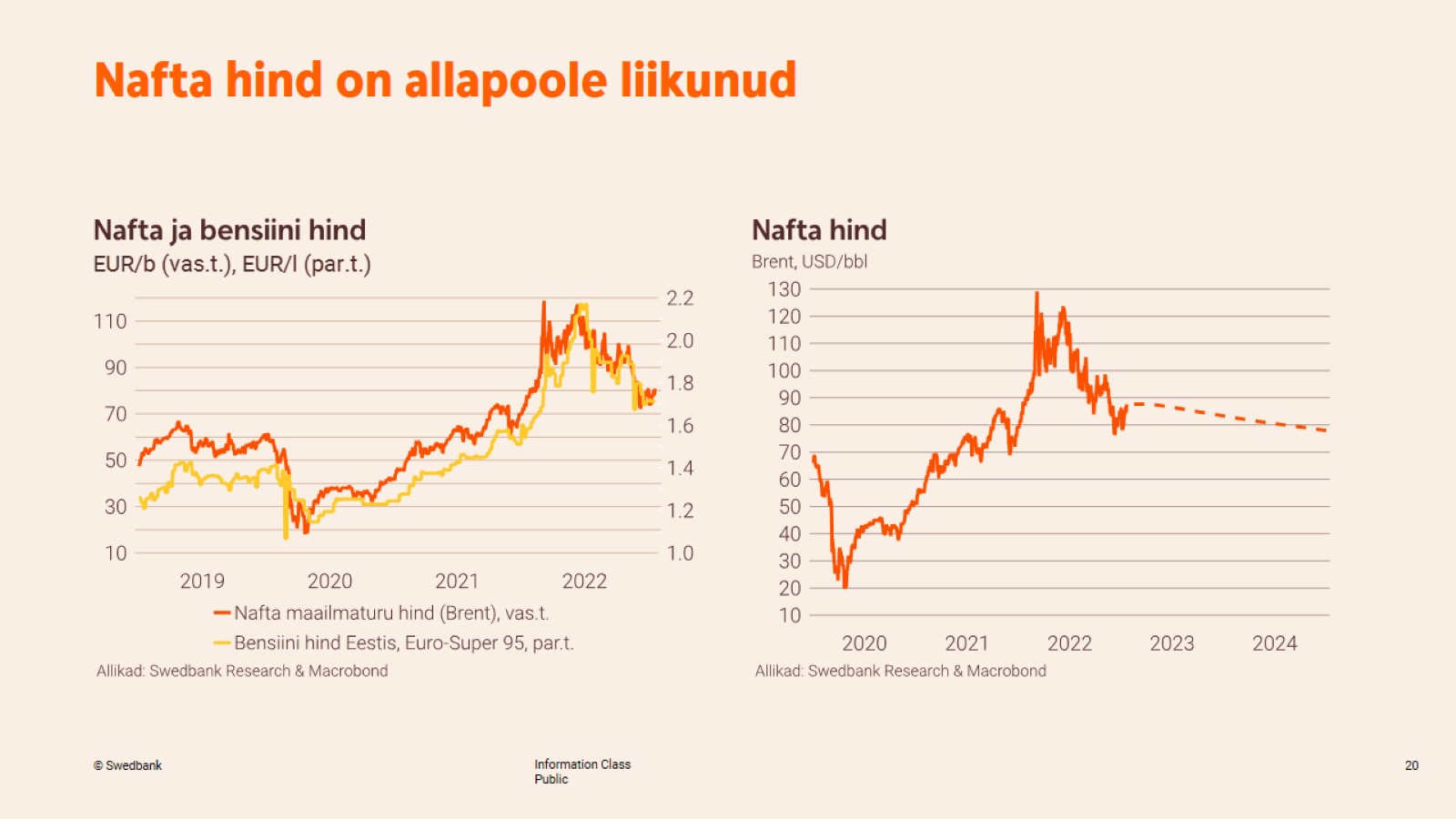 Nafta hind on allapoole liikunud
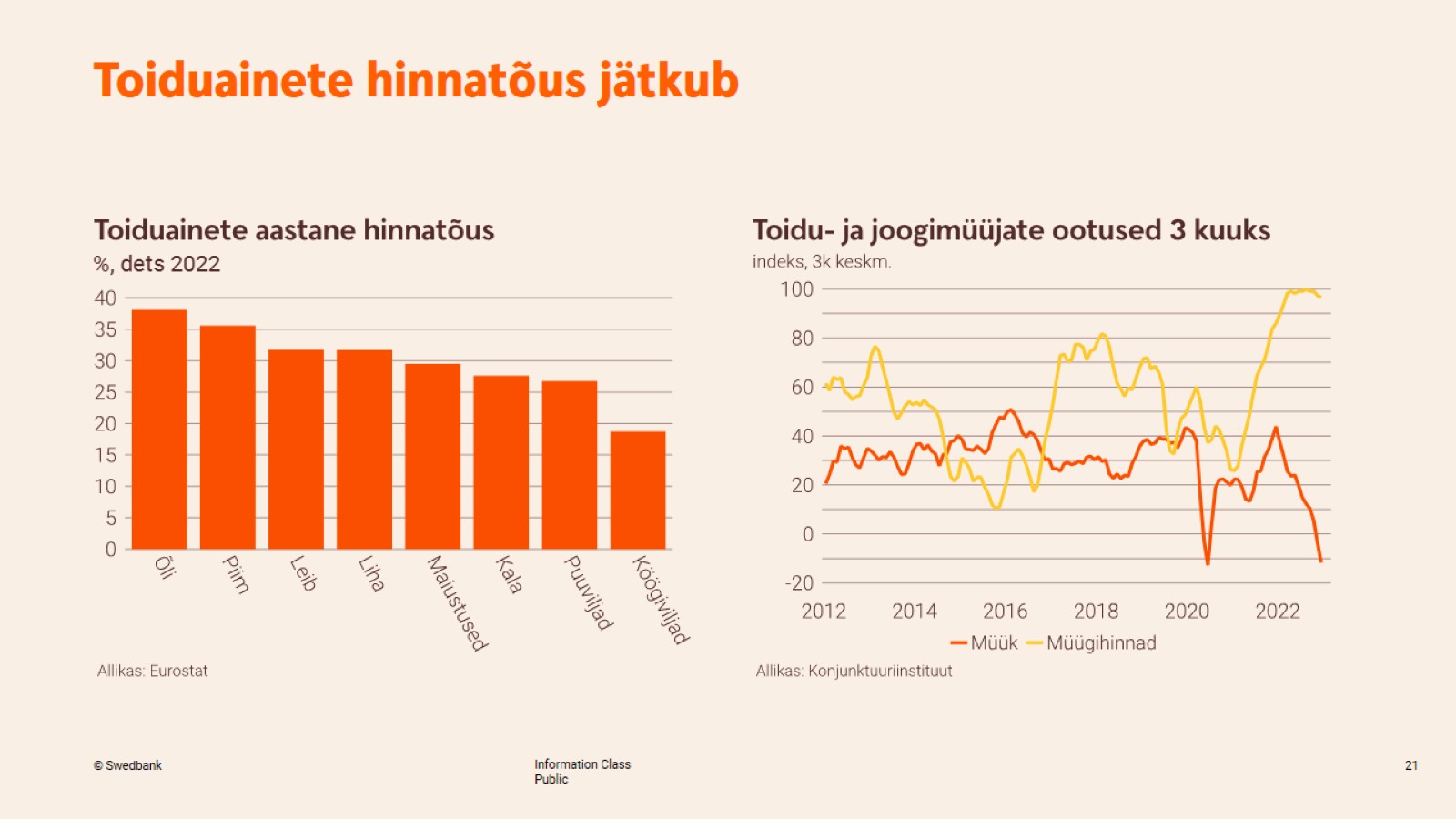 Toiduainete hinnatõus jätkub
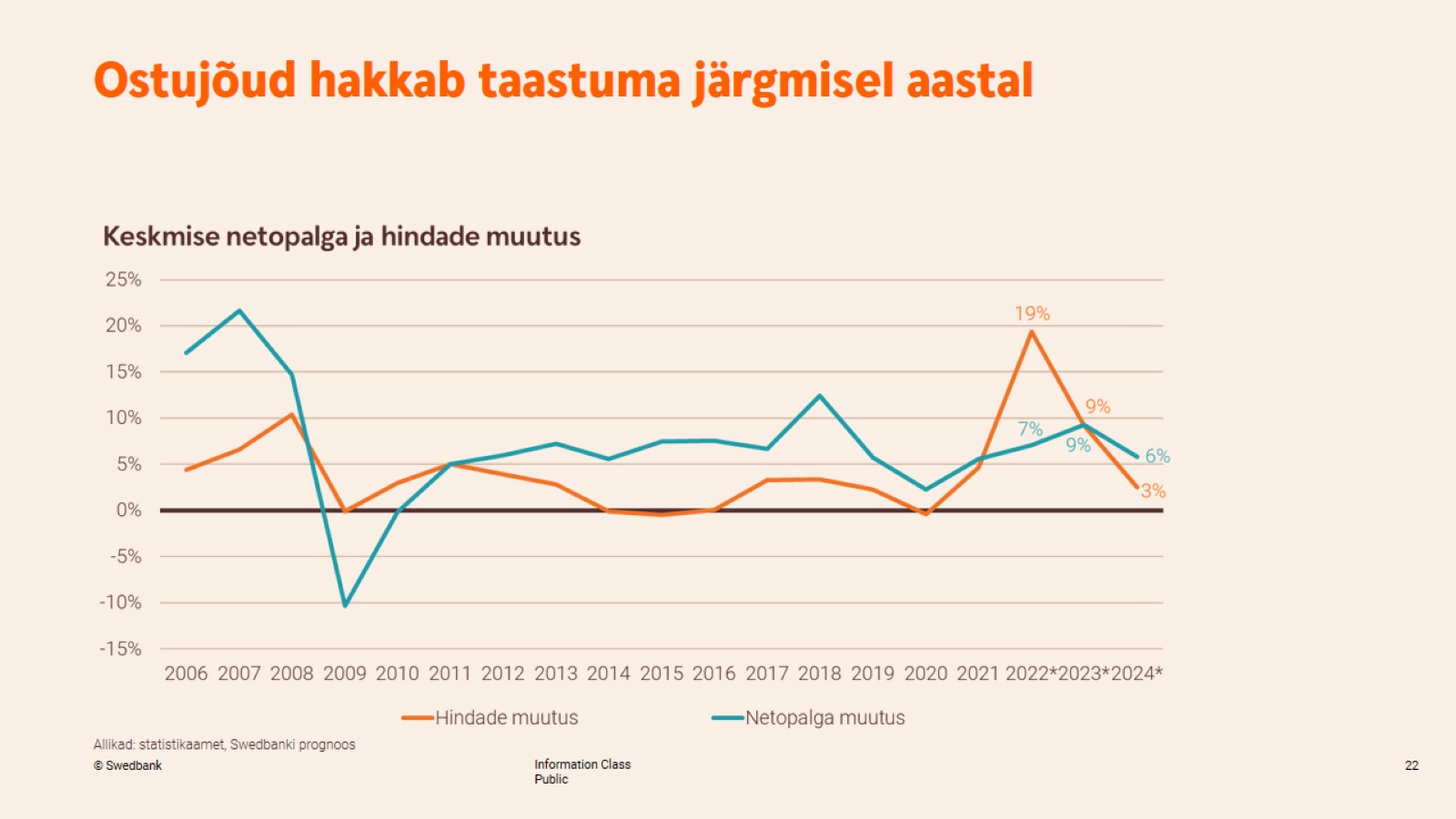 Ostujõud hakkab taastuma järgmisel aastal
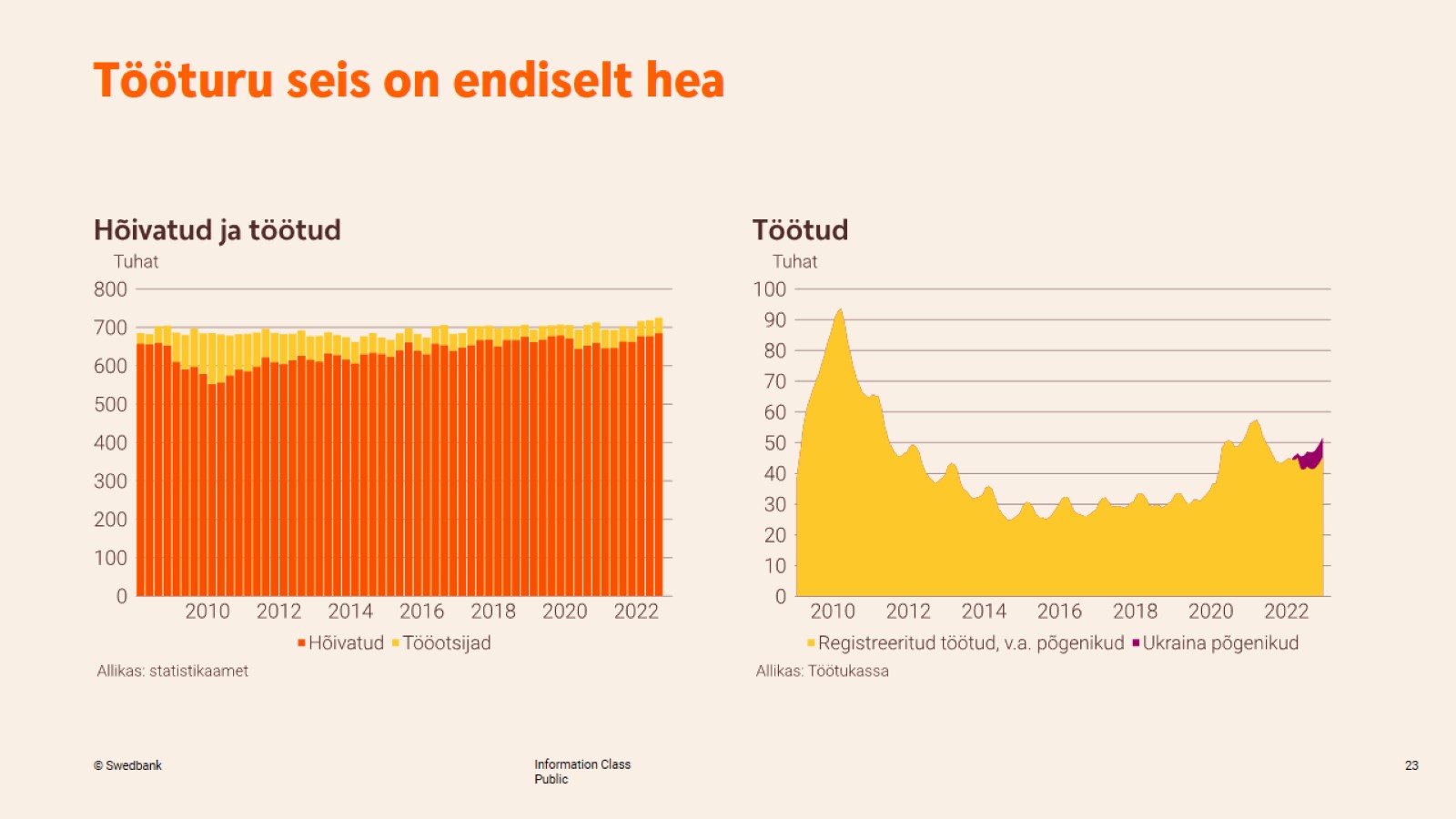 Tööturu seis on endiselt hea
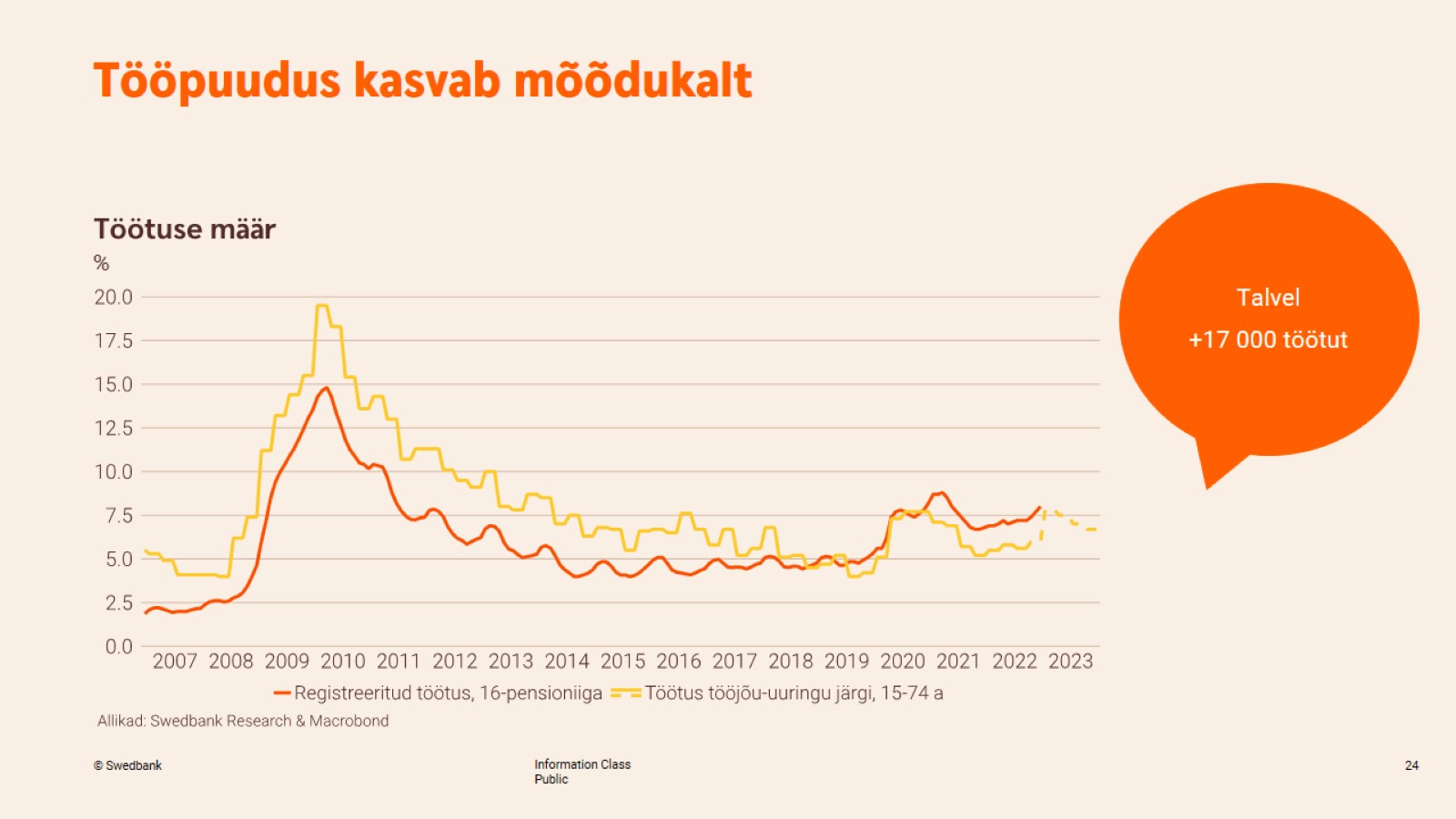 Tööpuudus kasvab mõõdukalt
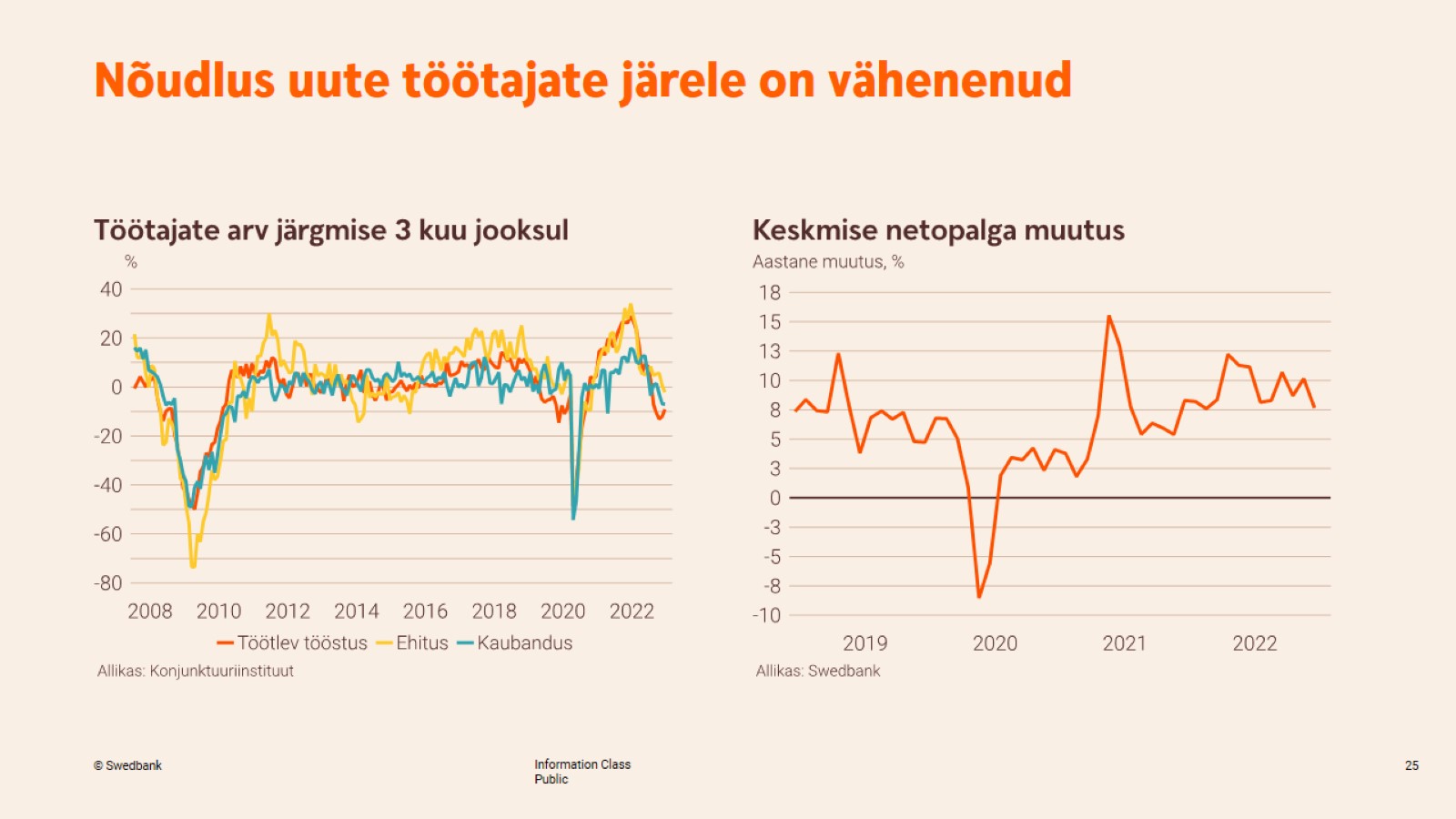 Nõudlus uute töötajate järele on vähenenud
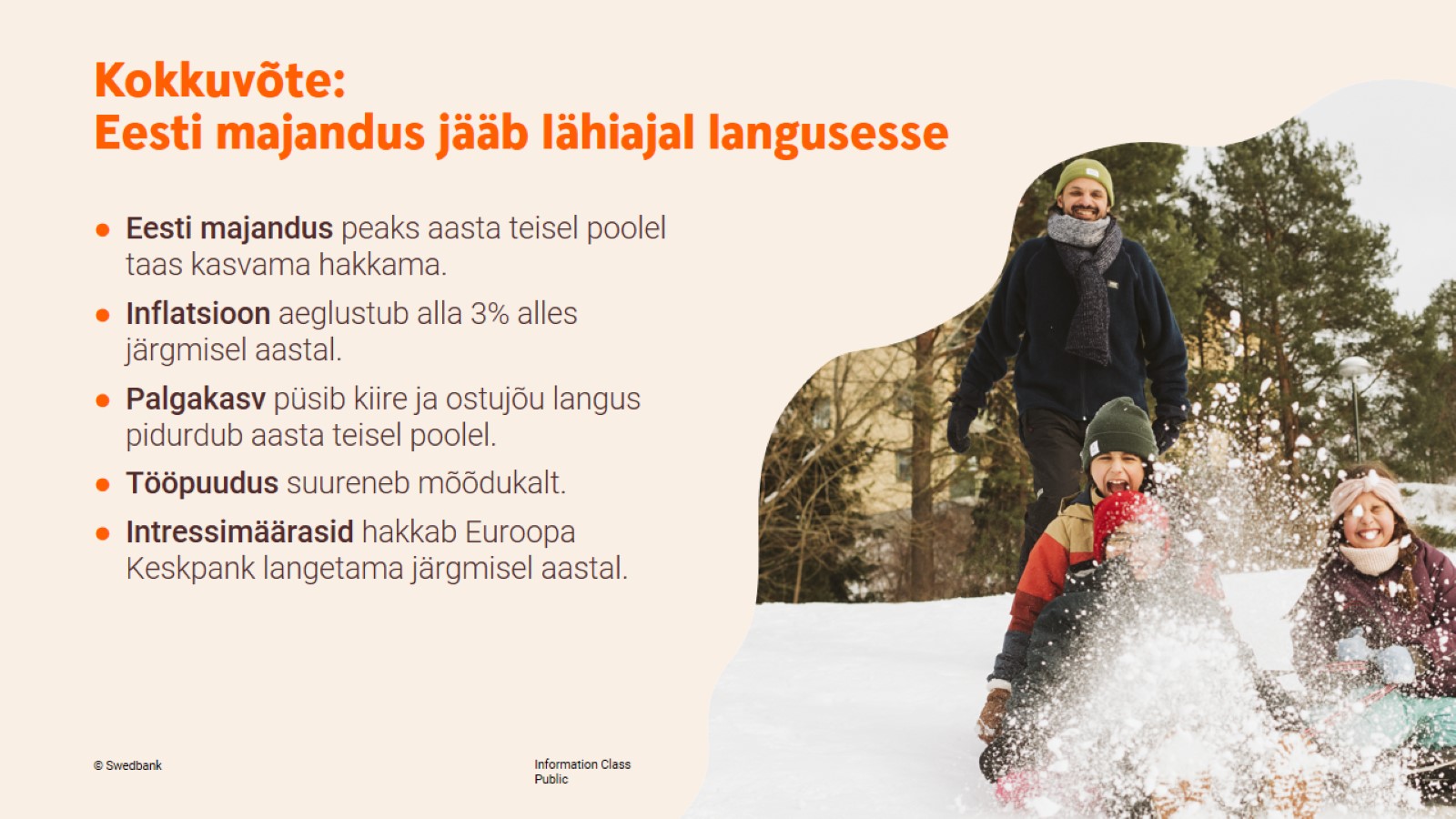 Kokkuvõte: Eesti majandus jääb lähiajal langusesse
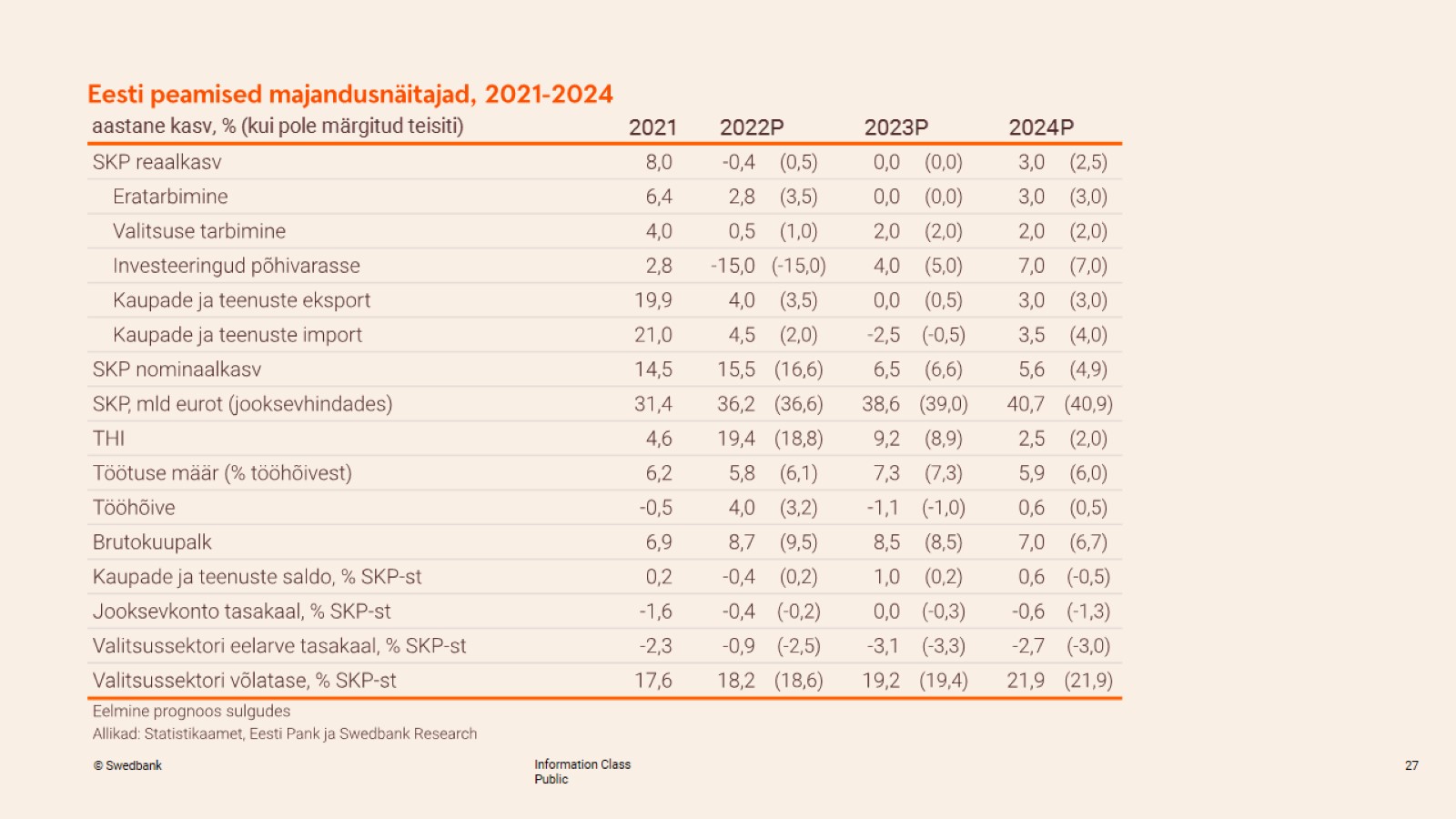 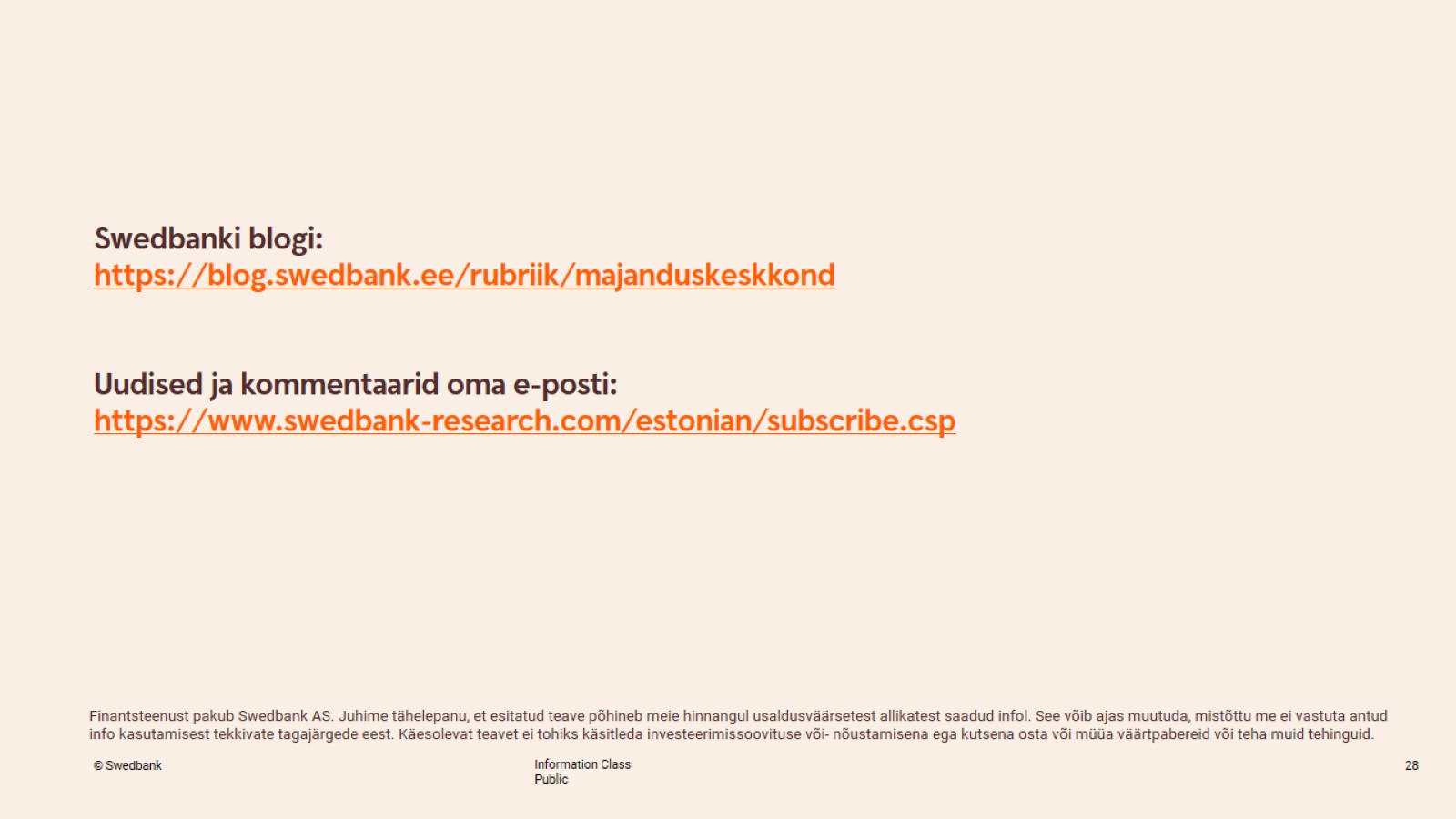 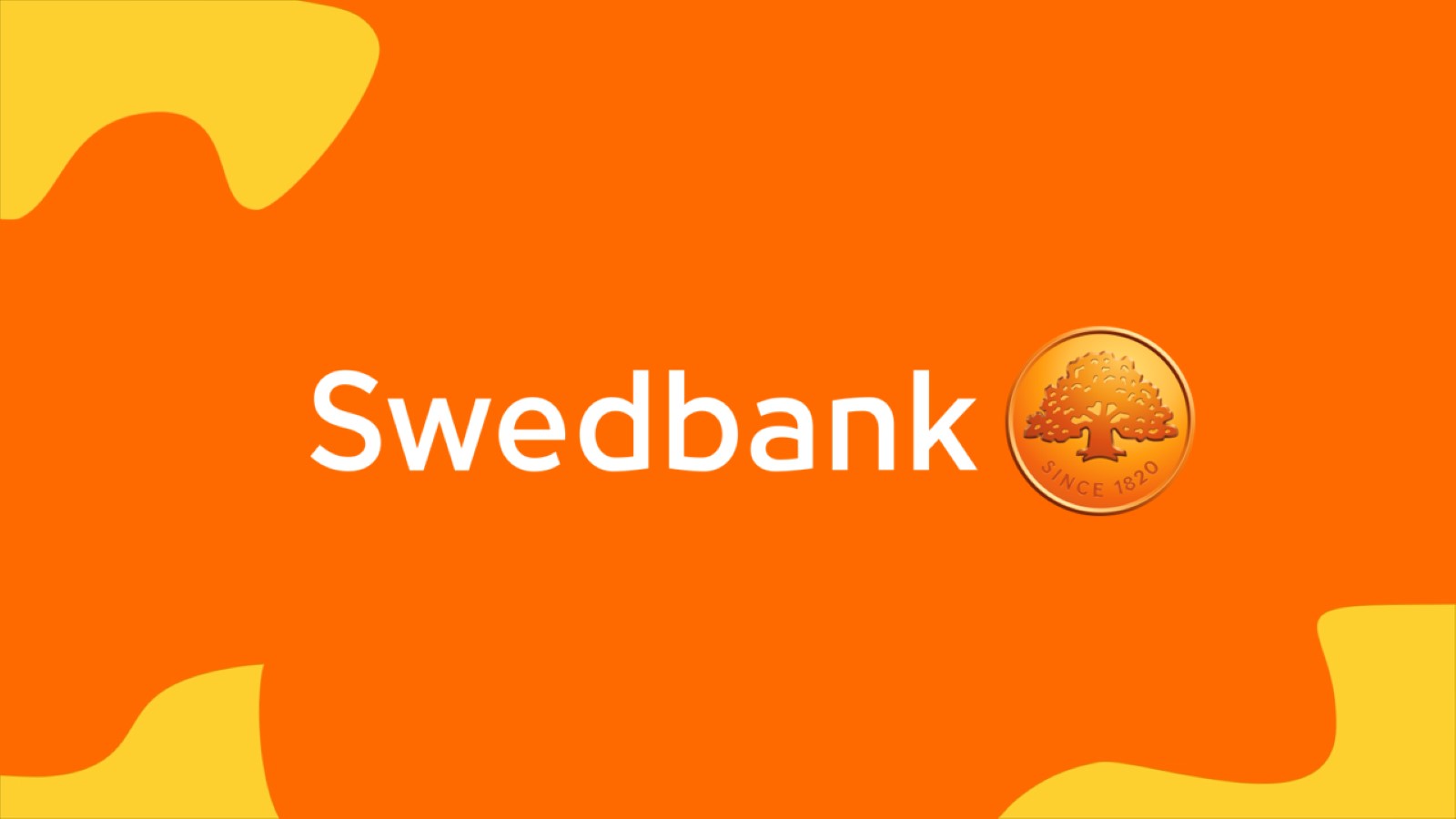